the international water associationWater Loss Specialist Group
best practices in water loss management
IWA’s vision and mission
Our Vision
A world in which water is wisely managed to satisfy the needs of human activities and ecosystems in an equitable and sustainable way.
Our Mission
To inspire change and service IWA members, the community of professionals concerned with water, external organisations and opinion leaders in being the international reference and global source of knowledge, experience and leadership for sustainable urban and basin-related water solutions
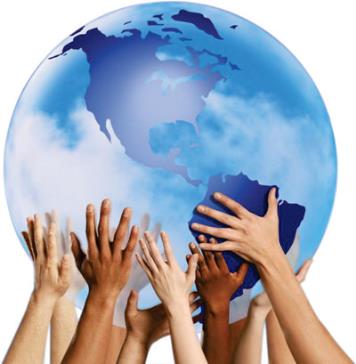 IWA helps bridge the chasm
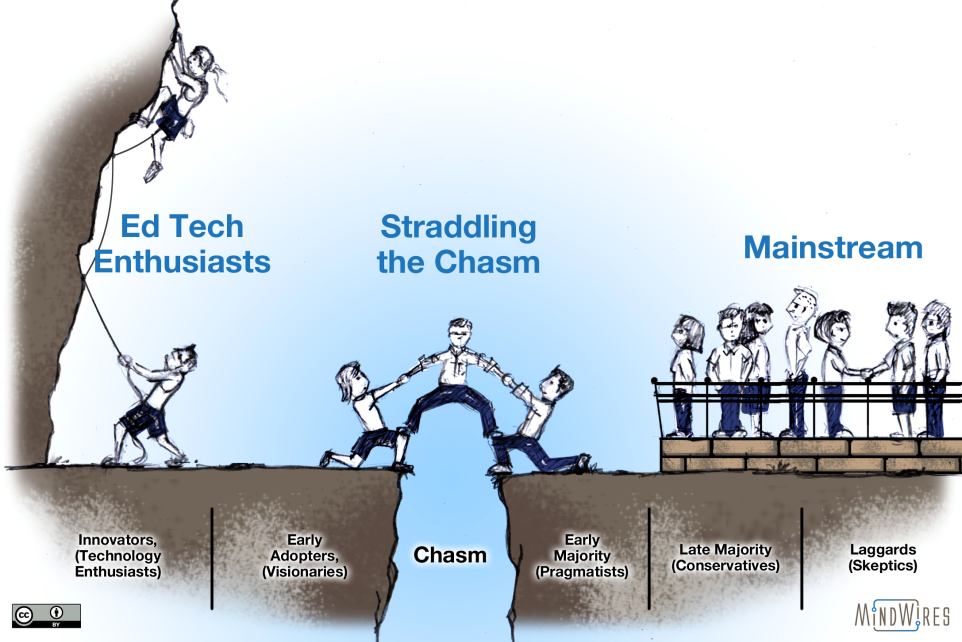 Global reach
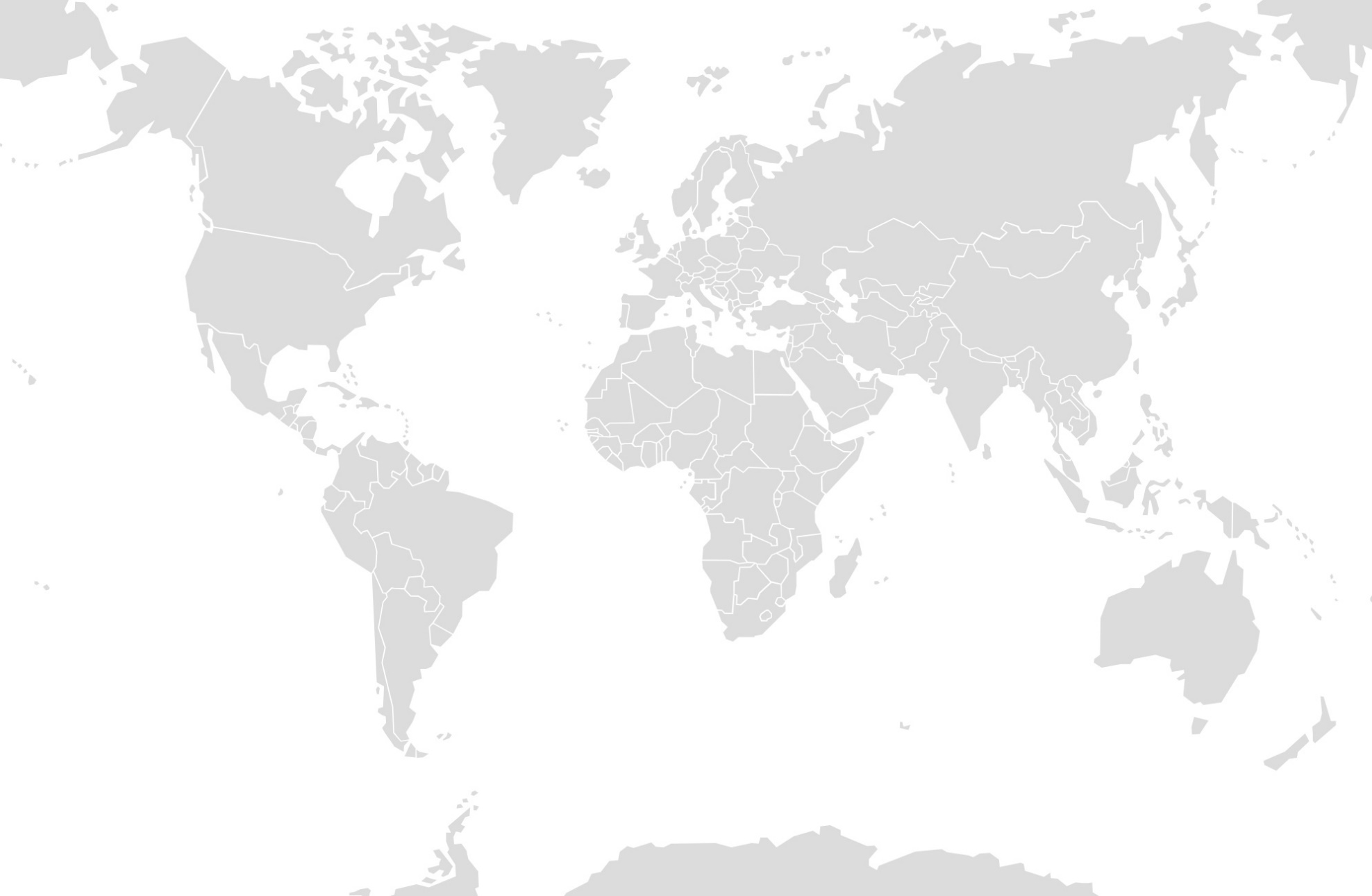 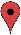 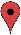 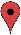 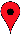 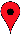 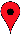 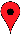 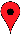 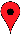 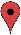 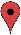 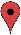 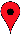 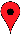 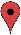 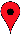 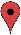 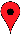 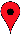 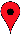 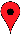 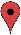 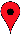 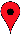 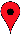 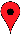 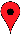 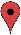 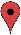 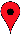 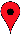 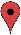 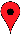 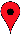 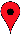 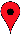 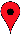 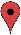 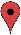 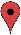 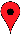 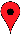 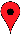 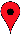 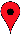 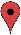 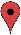 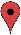 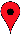 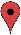 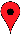 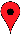 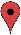 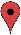 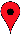 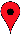 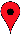 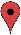 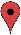 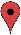 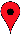 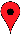 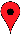 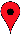 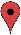 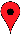 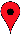 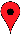 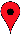 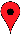 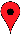 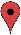 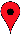 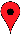 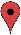 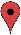 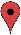 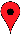 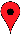 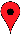 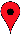 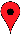 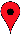 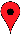 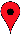 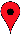 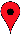 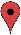 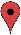 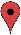 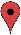 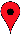 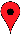 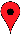 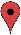 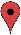 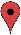 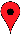 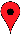 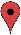 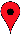 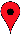 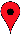 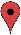 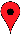 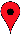 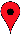 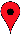 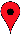 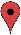 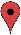 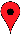 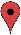 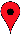 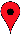 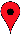 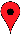 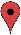 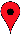 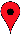 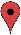 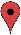 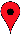 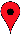 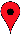 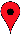 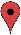 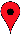 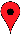 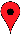 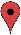 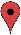 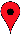 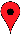 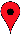 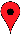 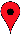 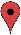 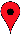 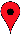 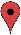 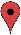 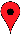 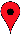 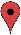 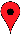 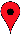 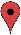 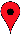 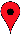 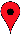 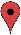 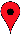 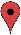 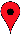 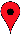 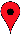 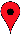 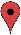 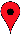 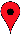 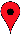 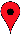 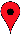 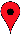 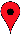 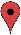 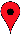 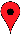 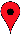 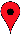 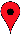 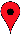 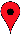 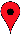 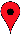 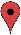 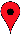 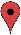 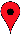 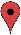 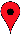 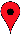 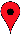 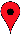 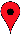 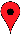 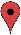 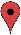 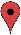 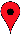 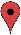 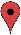 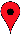 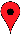 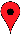 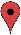 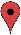 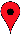 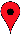 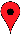 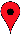 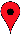 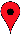 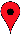 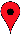 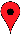 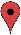 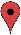 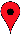 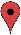 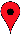 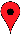 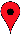 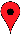 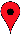 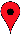 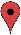 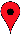 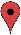 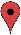 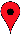 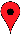 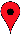 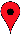 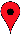 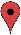 Governing Members
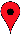 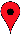 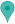 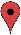 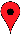 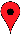 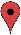 University Members
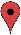 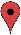 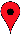 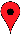 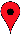 Corporate Members
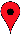 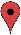 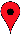 Individual Members
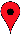 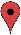 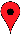 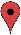 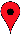 Water Loss Specialist Group
The team
Chair: Stuart Hamilton – UK
Secretary: Gary Wyeth – Thailand
Management Committee – 20 members 17 countries
Country Representatives – 15 (continuously increasing)
Over 1500 IWA Connect  WLSG members 
Over 3500 active members promoting Water Loss
Represented in over 60 countries
Previous conferences
Water loss specialist group - aim
“to provide leadership in the development of effective and sustainable international best practice in water loss management” 

“to develop best practices in water loss management”
Key objectives and outline (1)
Introduce new and young talent to the WLSG 
Encourage and promote gender balance across all activities delivered by the WLSG
Create relationships and sharing of knowledge with water Associations around the world
Build relationships with funding institusions, such as World Bank, to assist them in promoting and investing in best practices to reduce water loss
Key objectives and outline (2)
Investigate new best practices in water loss management 
Update all existing documents & processes and distribute 
Seek to promote new technologies from around the world 
Promote regional conferences and awareness programs
deliverables
Distribute all knowledge gained by means of electronic communications
Promote all findings through conferences 
Encourage free sharing of data 
Share software and spreadsheets to allow everyone to benefit
Books published, Spreadsheets  developed and webinars delivered
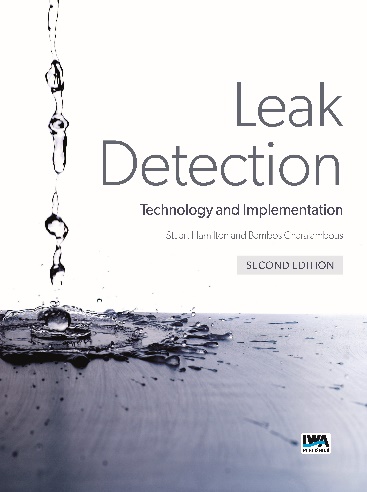 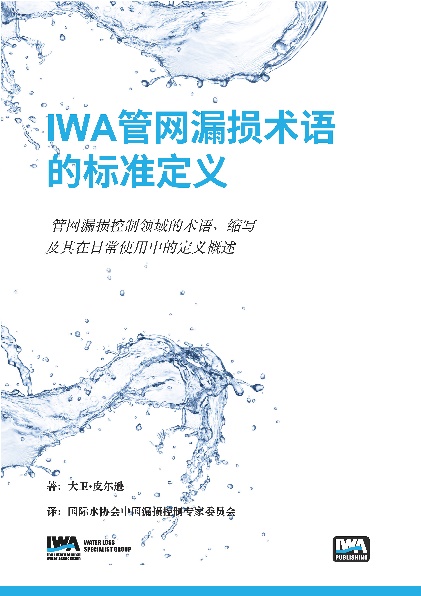 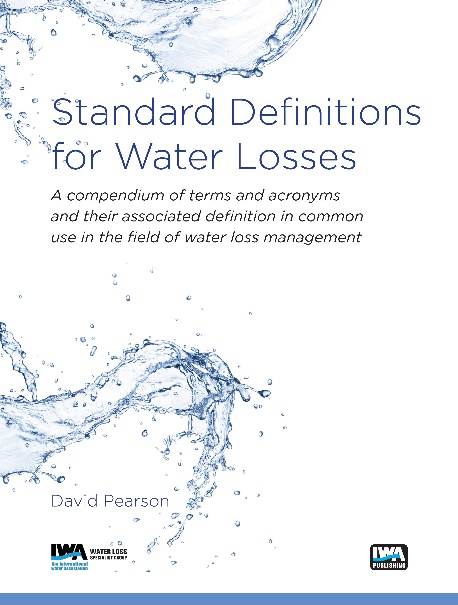 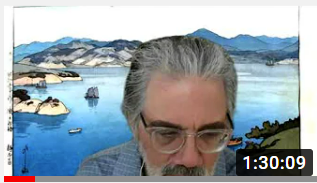 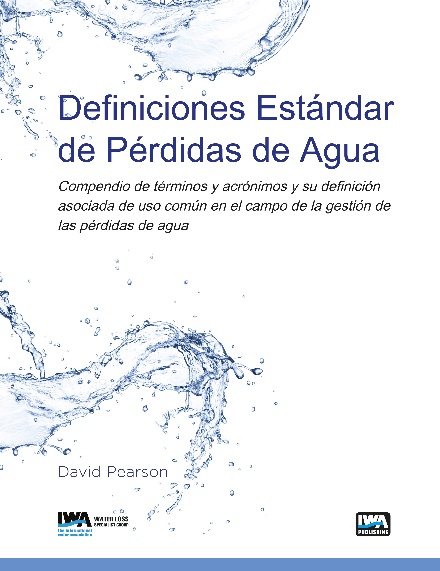 WLSG message (1)
Many parts of the world are in real trouble, regarding water, due to lack of resources, groundwater and high leakage levels
Look after what you have, to prevent a situation in the future
No matter how good your system is or availability to clean water, control of your resources is imperative
Wlsg message (2)
Use the IWA Carbon and Water Balance to understand your NRW and calculate meaningful performance indicators 
Do you have real losses or apparent losses? 
Apparent losses are your next source of income
Meter replacement program
Wlsg message (3)
Real losses are your next source of water 
Produce a plan using the 4 IWA pillars for real loss reduction 
Pressure management 
Speed and quality of repairs
Rehabilitation / infrastructure renewal 
Leakage location
WLSG Message (4)
Failure to monitor your system will end in failure 
Don’t worry about being stupid – the simple things sometimes give the quickest and best results 
Think to the future and plan, but don’t lose sight as to your current situation
Have a plan to climb the ladder to the next level
WLSG Message (5)
Think about investment you have and work within this budget – even no money does not prevent you from starting
Start at the beginning and don’t worry about what is happening around you 
BUT MAKE A START
Take home message
Its not about being the best but being better than yesterday 
Albert Einstein is credited for saying “The definition of Insanity is doing the same thing over and over again and expect a different result” – make that change that matters
Be as wild as you like looking for innovation – just be disciplined during the implementation 
The WLSG is there to help and we are one big family – don’t be afraid to ask
How do you Join ?
Join via the connect page 
Send either myself Stuart @ Shamilton@hydrotec.ltd.uk or Gary @ garywyeth@me.com an email and you will be a member 
We encourage YWP participants 
We encourage YWP taking lead roles in initiatives 
We currently have a YWP heading up an initiative as chair of that initiative 
Come and join us its free and a fun group
Thank you!
Stuart Hamilton: 	stuart.hamilton@miya-water.com
Gary Wyeth: 		garywyeth@me.com